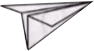 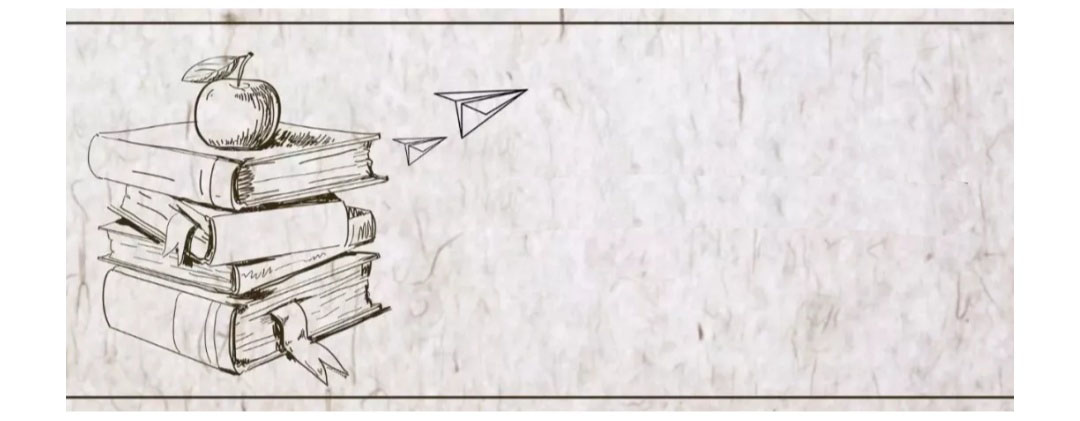 《毛泽东思想和中国特色社会主义理论体系概论》
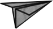 The study of Oriented teaching The study of Oriented teaching
朱鹏武
洛阳理工学院
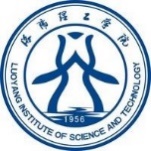 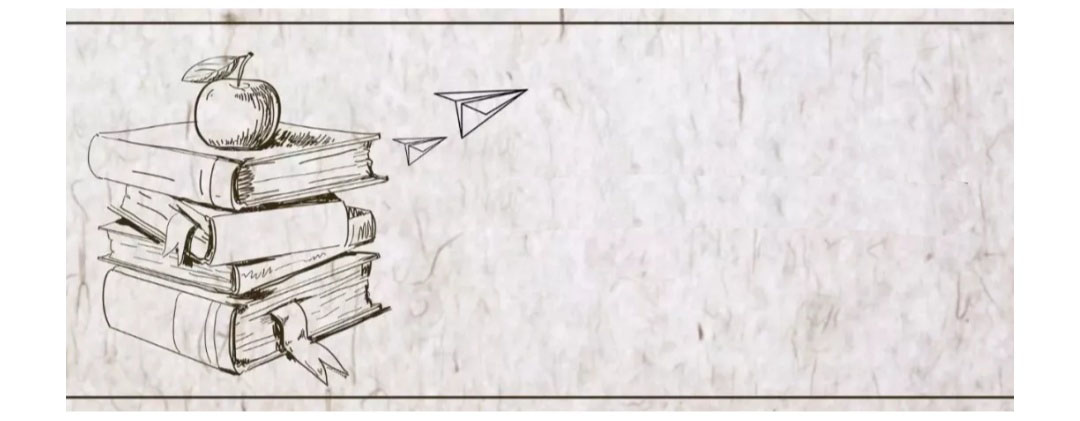 提高同学上课抬头率，以学生为中心
引起学生对思政课的兴趣
引导学生思考政治问题
研究导向型教学的目的
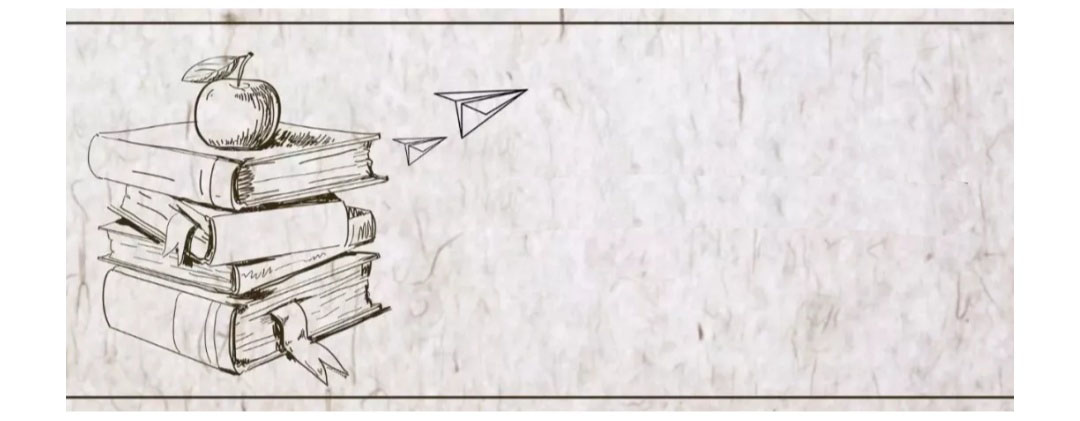 研究导向型教学具体体现在教学中的哪个或哪些方面
具体体现在我开展研究导向型教学的十一项步骤：
2.学习委员协助，划分研究小组，每组8到10人。
1.在课堂上召开导向型教学的动员会。
4.学生完成调研后汇报发言。
3.让同学们做导向型教学的调查问卷，开分析会。
5.学生课堂讨论，小组发言。
6.课堂上学生新闻播报。
8.改革开放40年来的巨大变化征文和图片展。
7.学生宣讲十九大精神。
10.学生评价。
9.答疑解惑。
11.展示老师和学生的研究成果和取得的成绩。
1
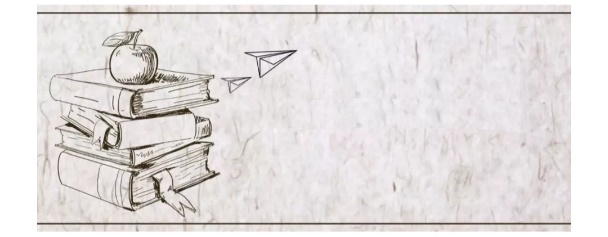 在课堂上召开导向型教学的动员会。说明具体要求，希望同学们配合。
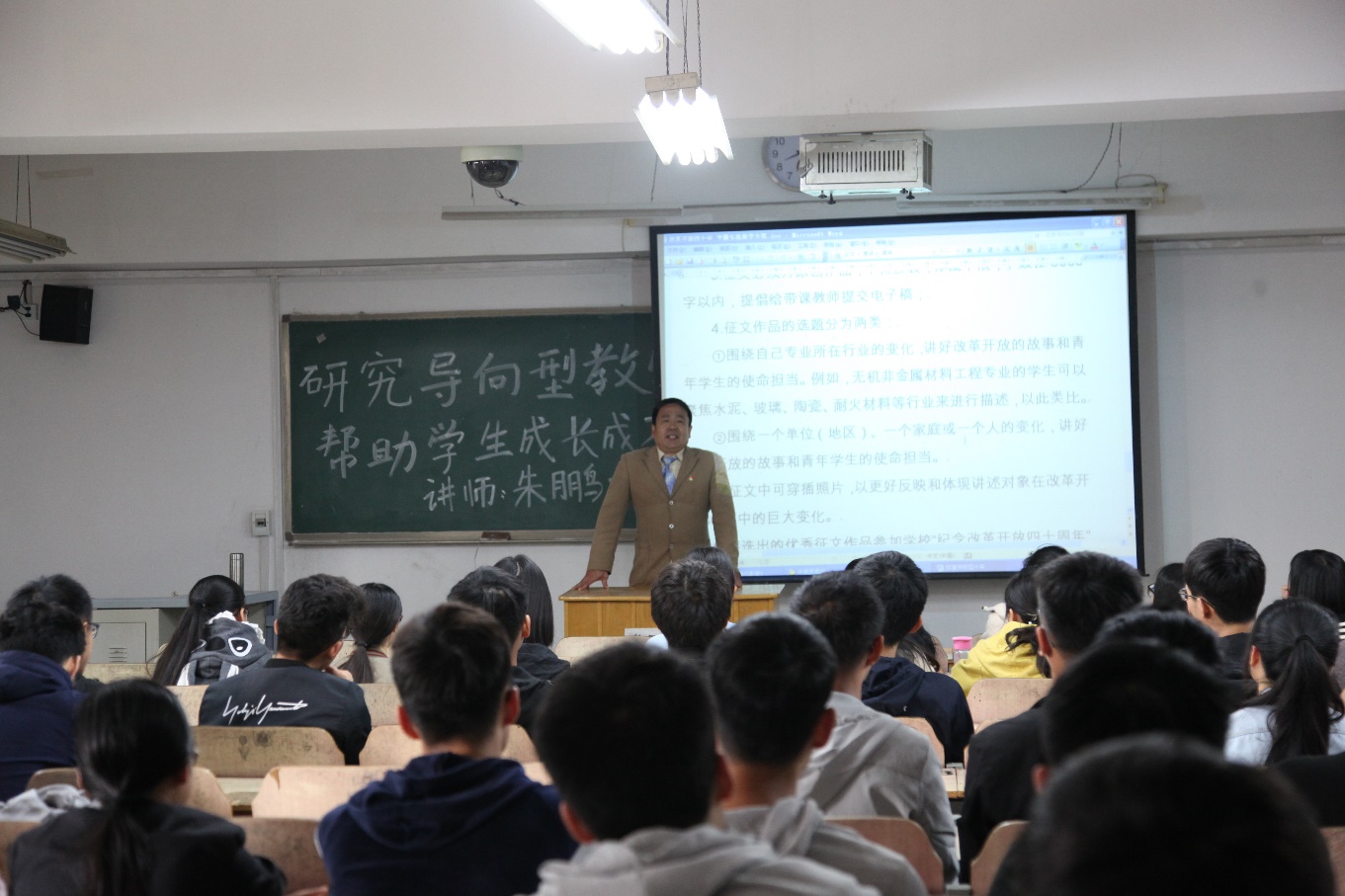 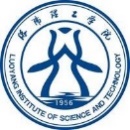 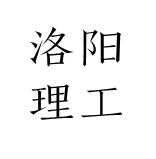 2
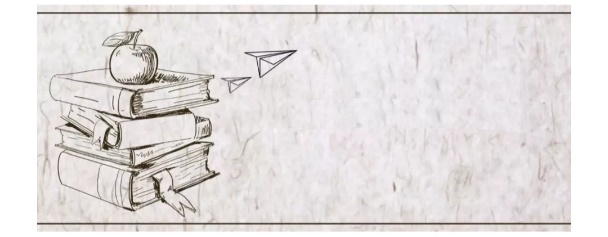 学习委员协助，划分研究小组，每组8到10人。然后布置实践活动研究课题。
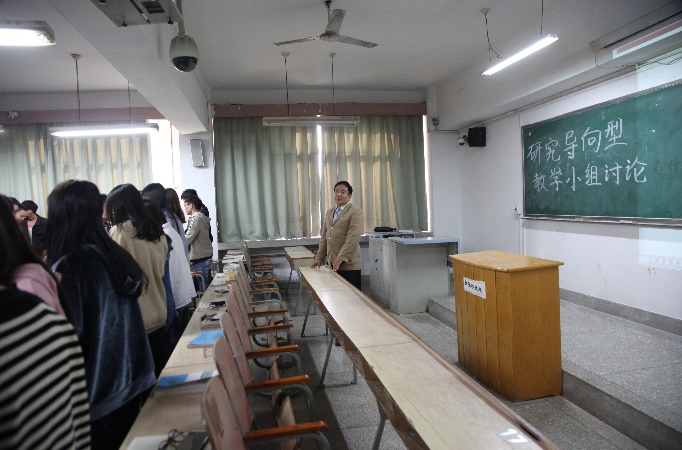 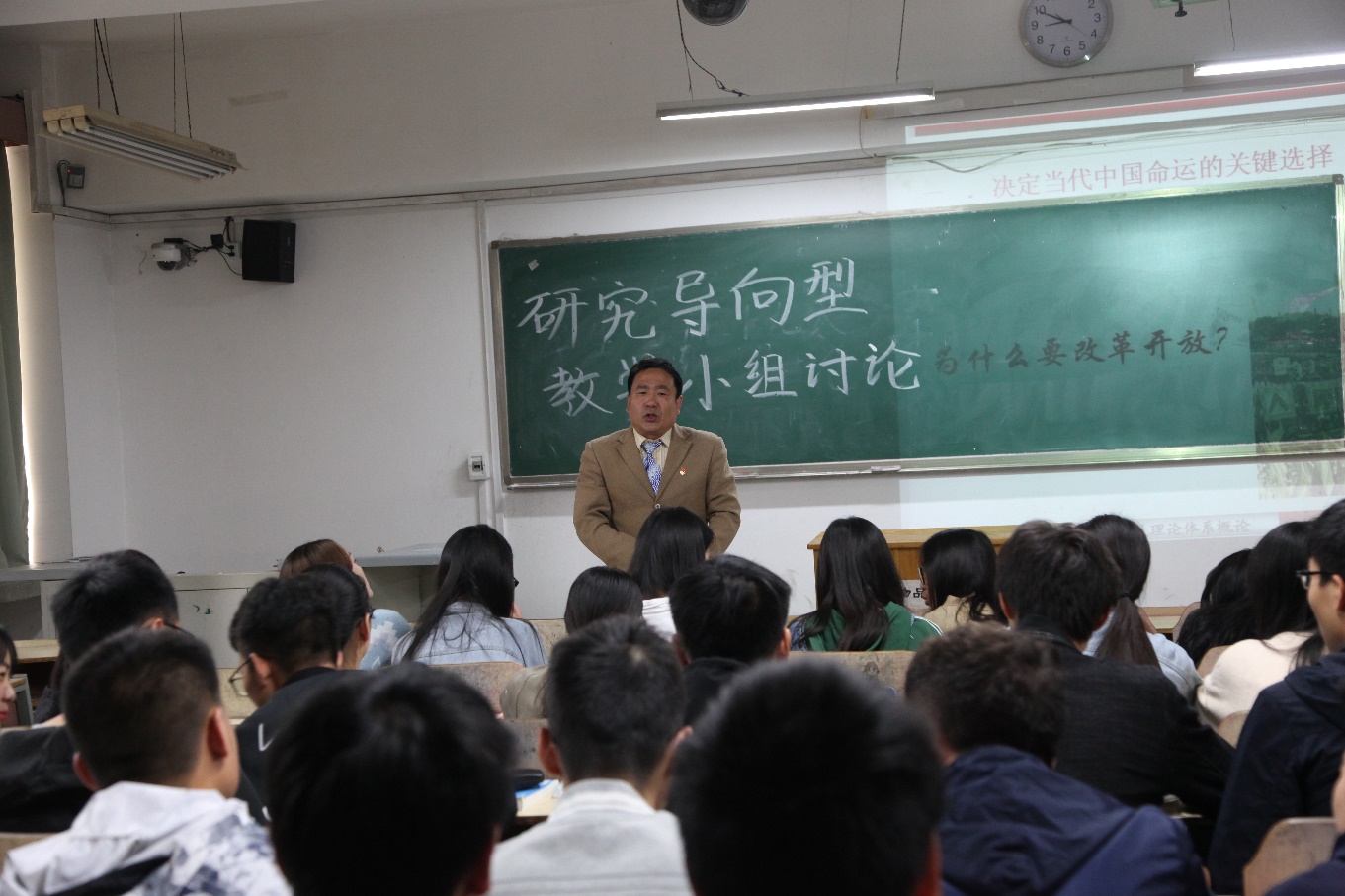 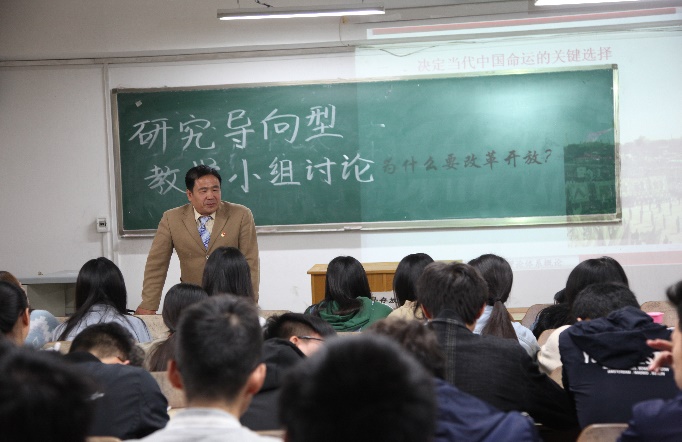 洛阳理工学院
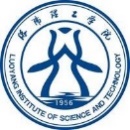 3
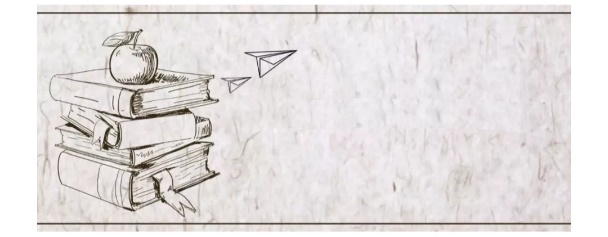 让同学们做导向型教学的调查问卷，然后开分析会。
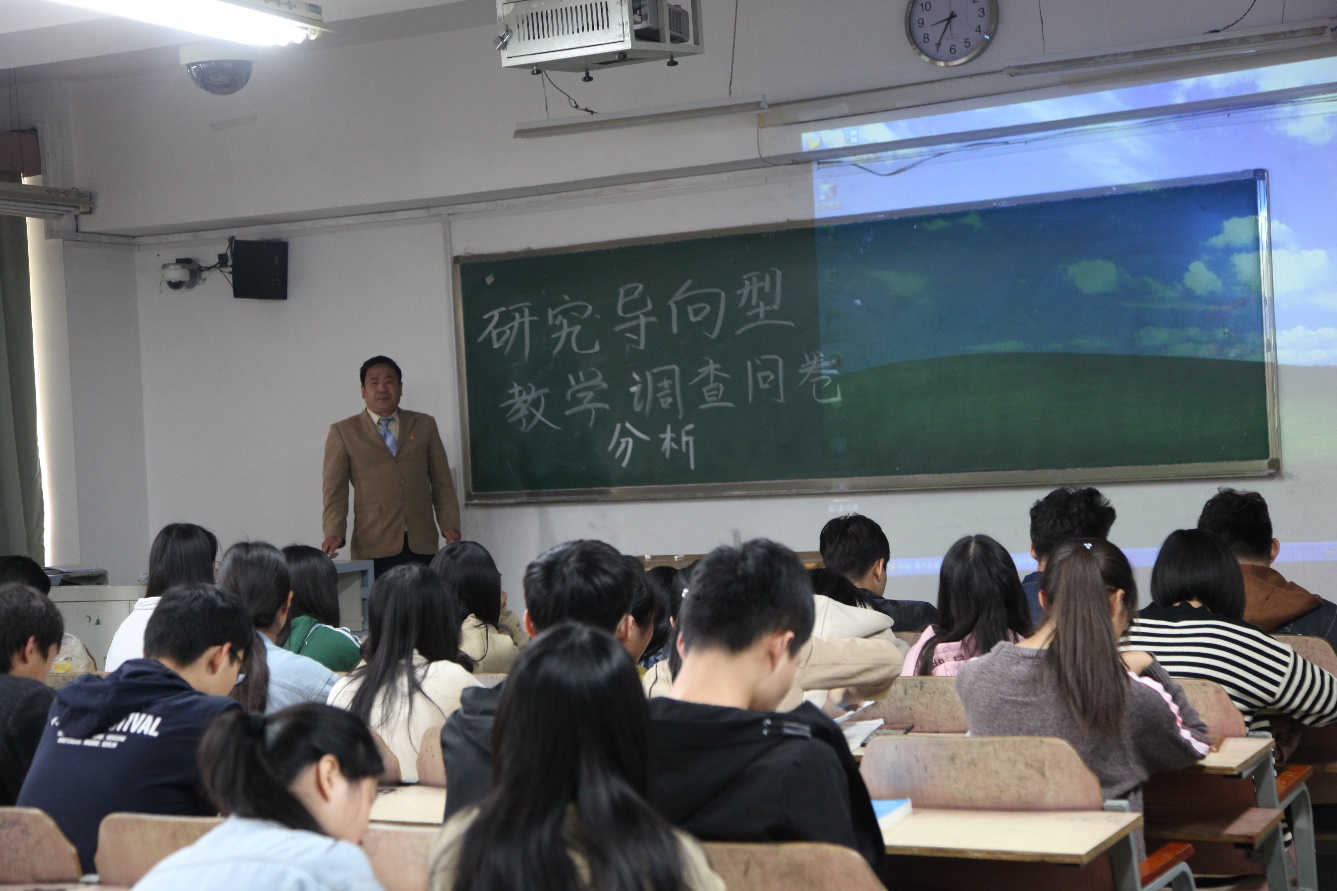 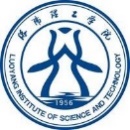 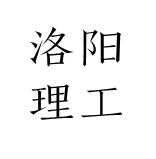 4
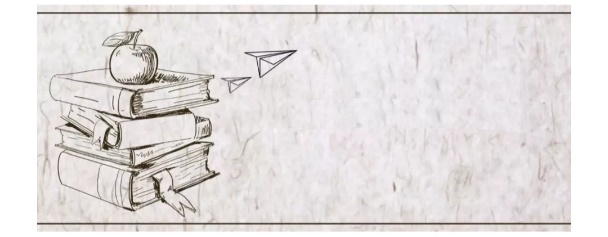 学生完成调研后汇报发言。
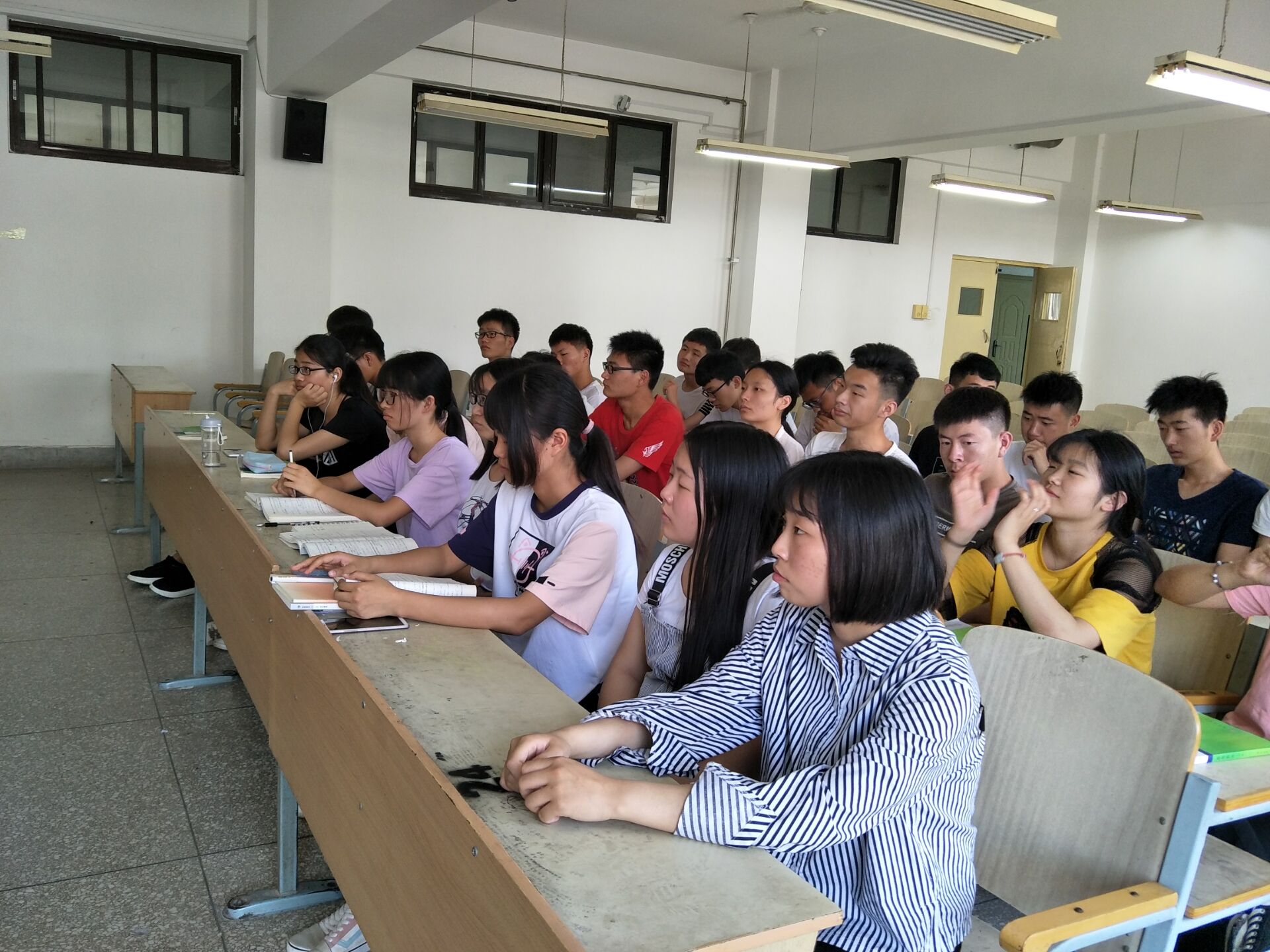 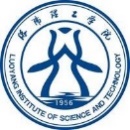 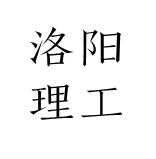 5
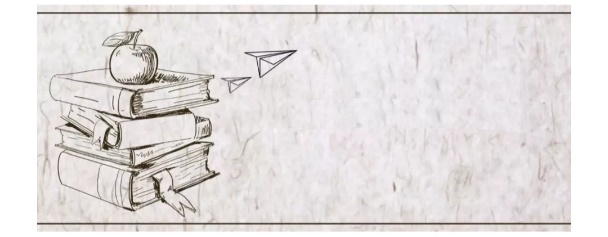 学生课堂讨论，小组发言。
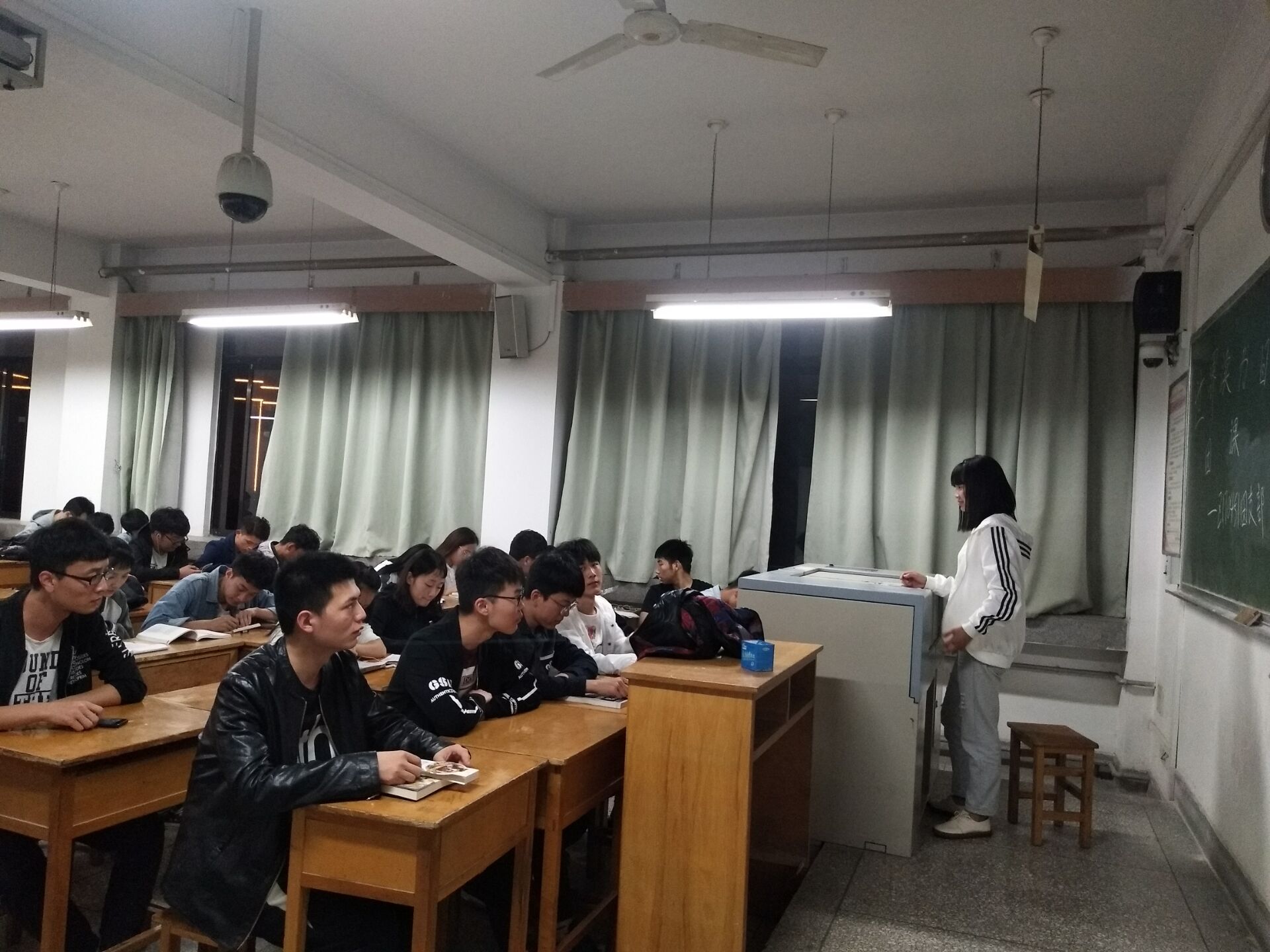 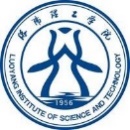 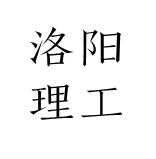 6
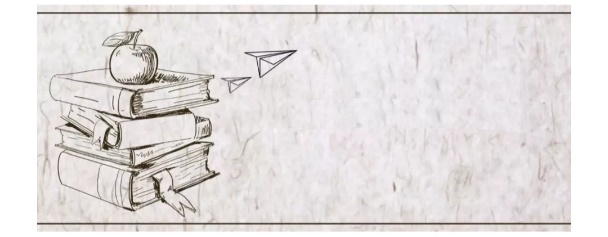 课堂上学生新闻播报。
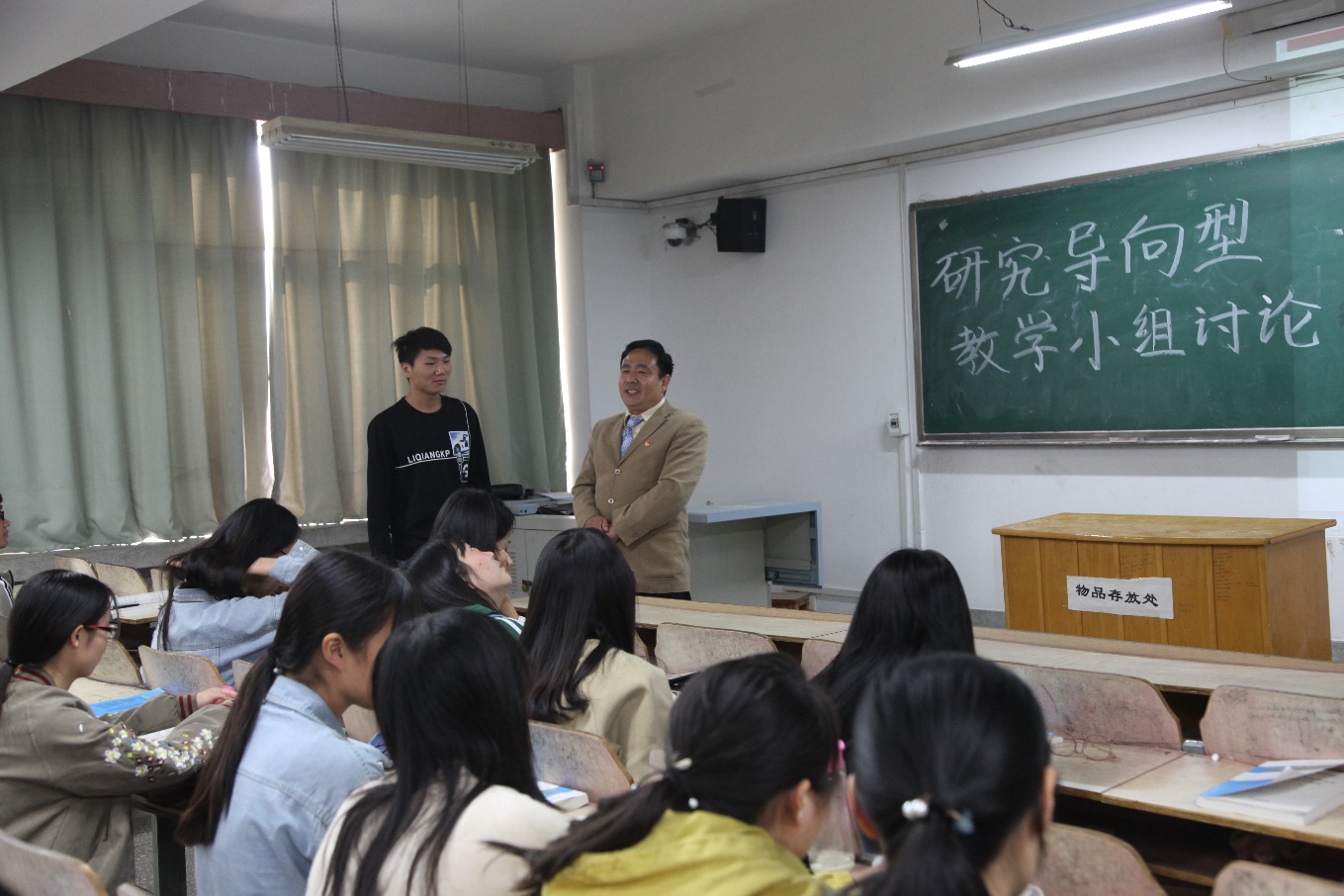 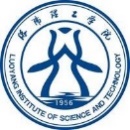 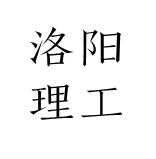 7
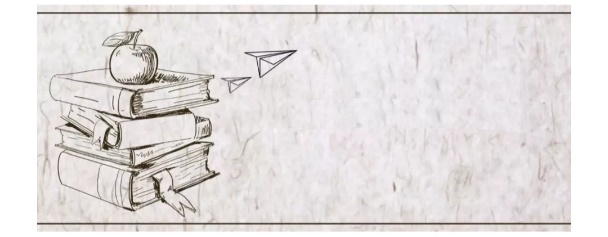 学生宣讲十九大精神。
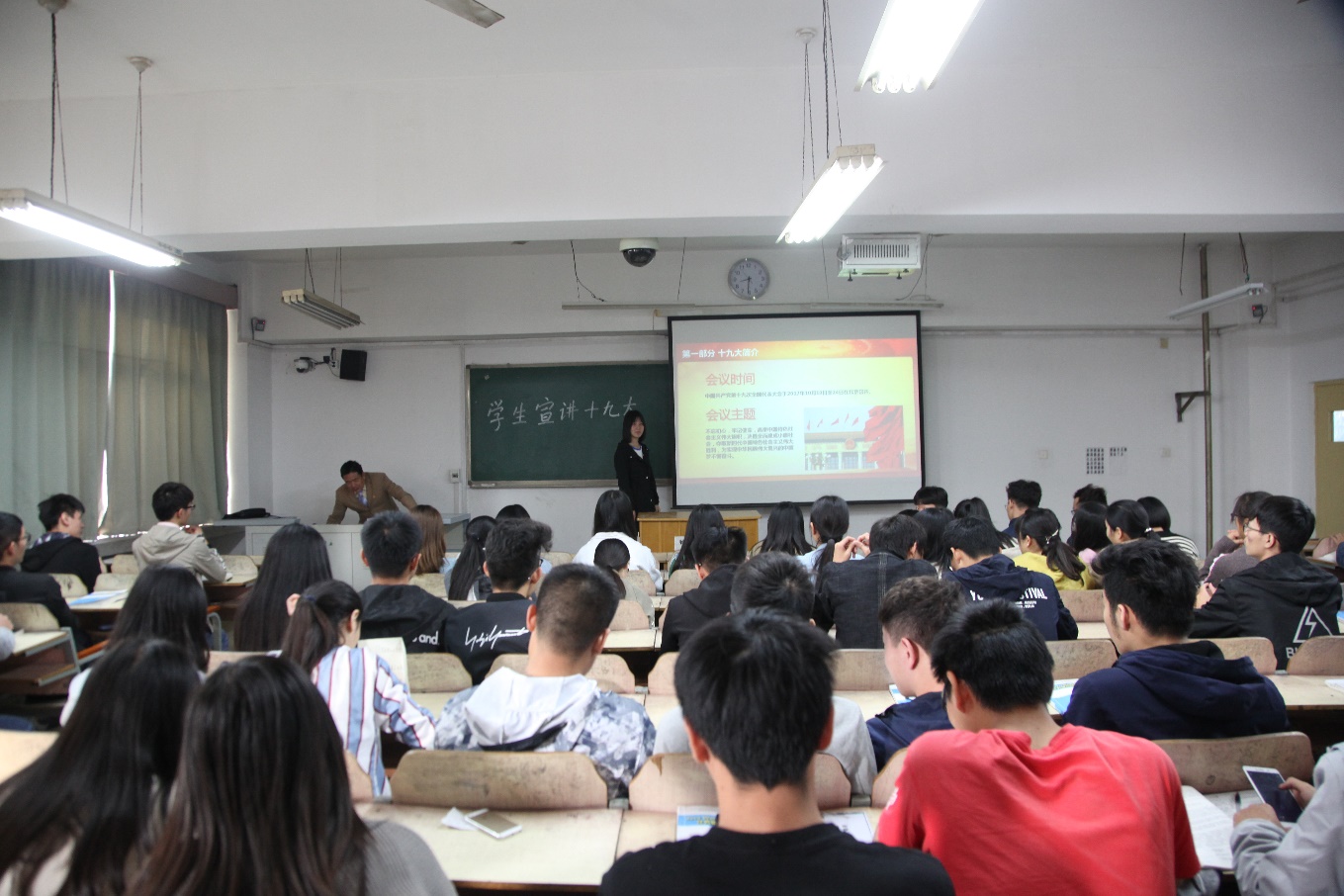 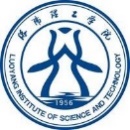 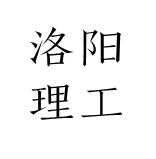 8
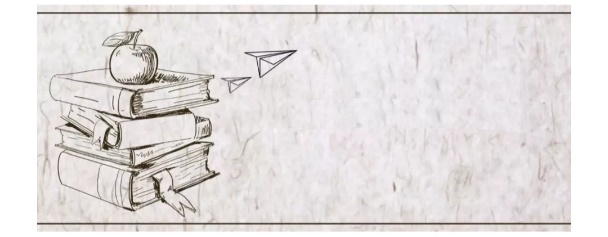 改革开放40年来的巨大变化征文和图片展。
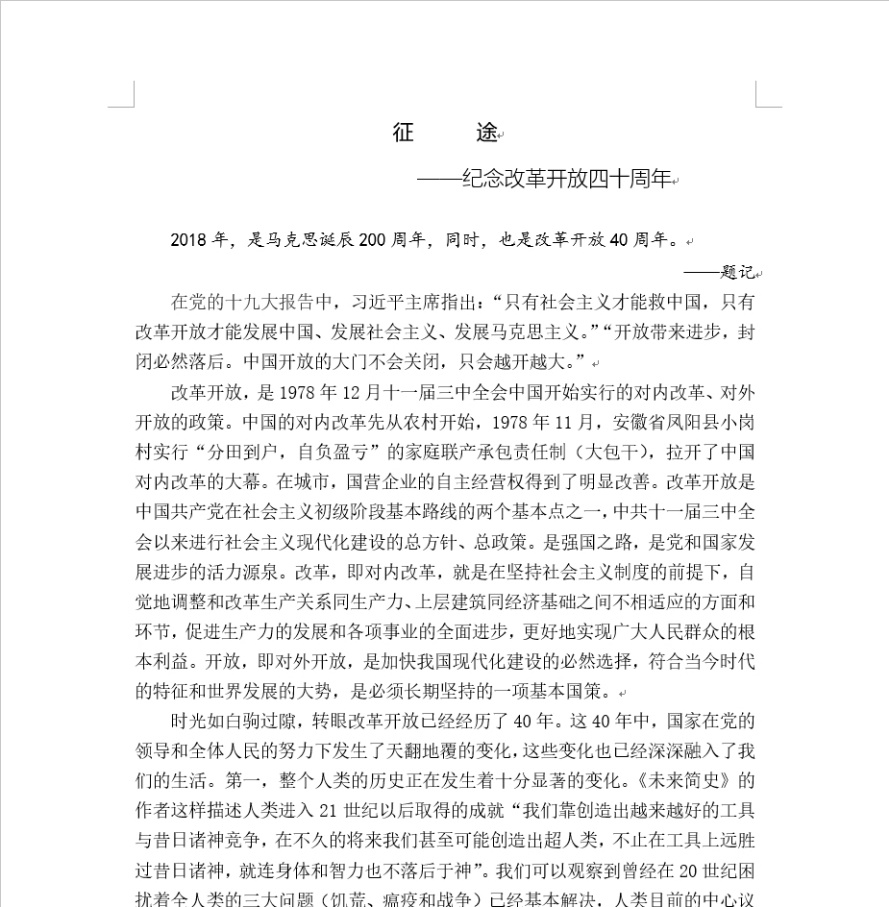 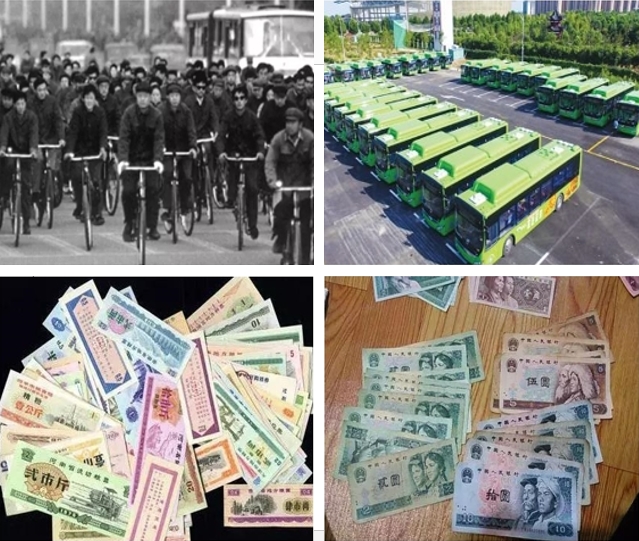 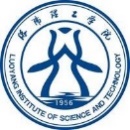 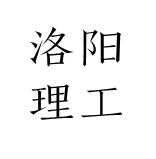 9
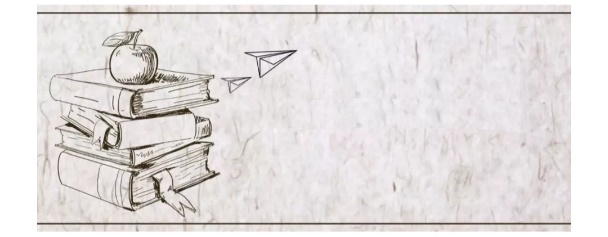 答疑解惑。
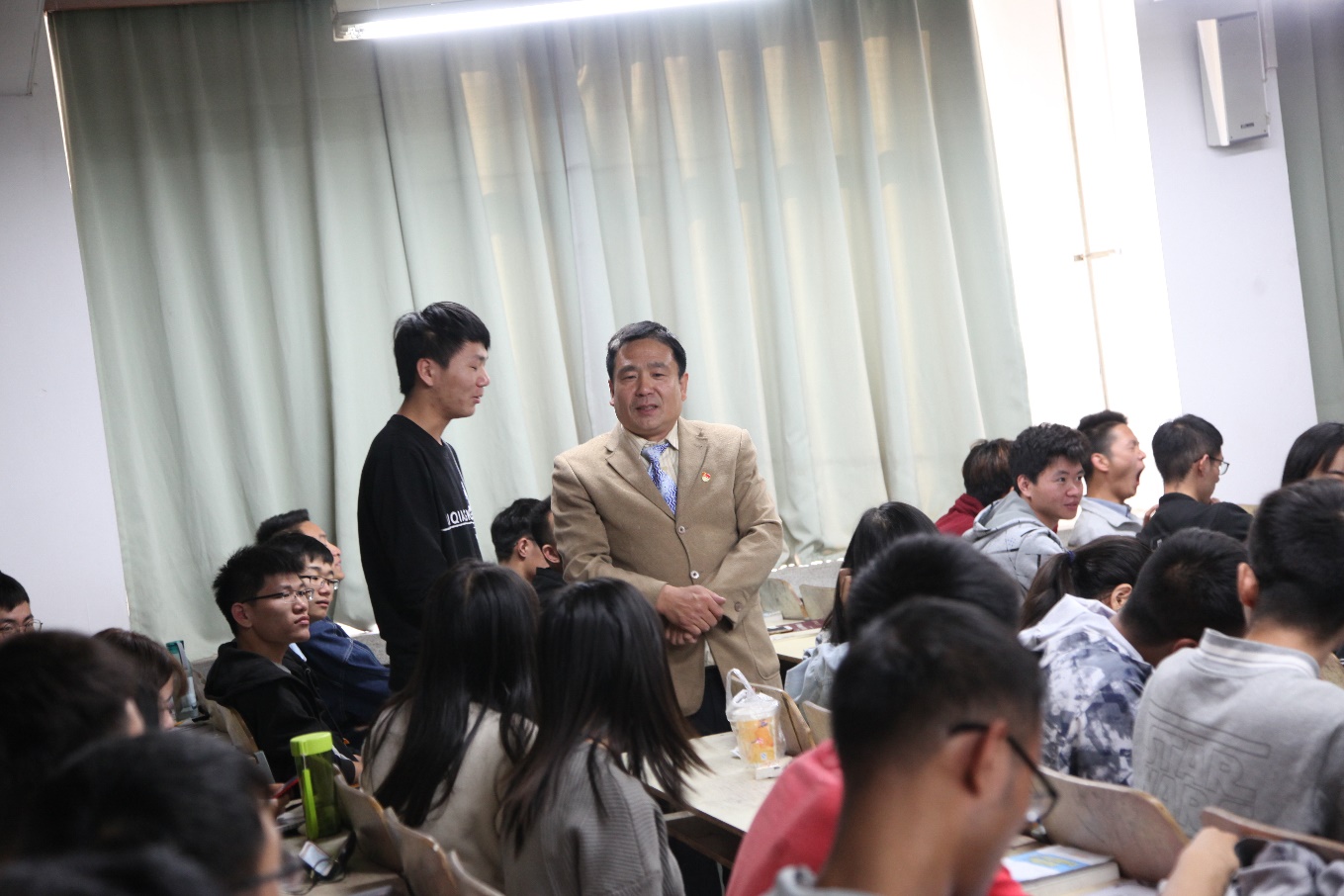 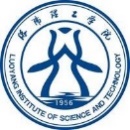 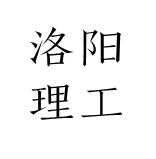 10
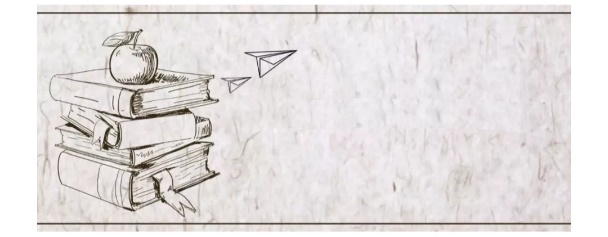 学生评价。
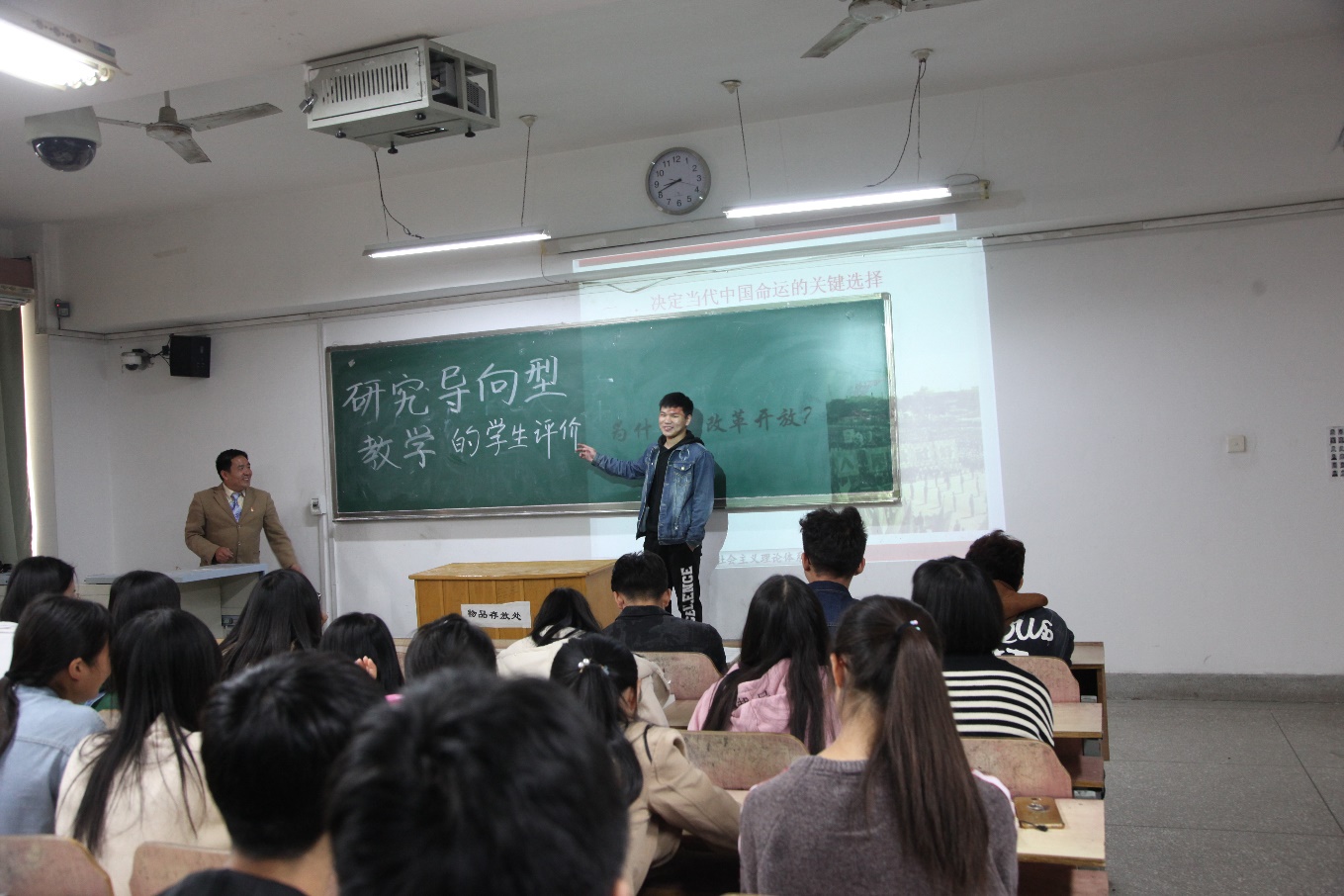 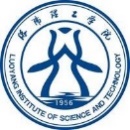 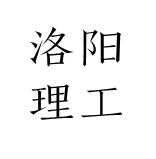 11
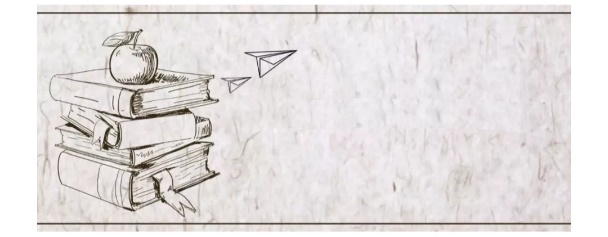 展示老师和学生的研究成果和取得的成绩。
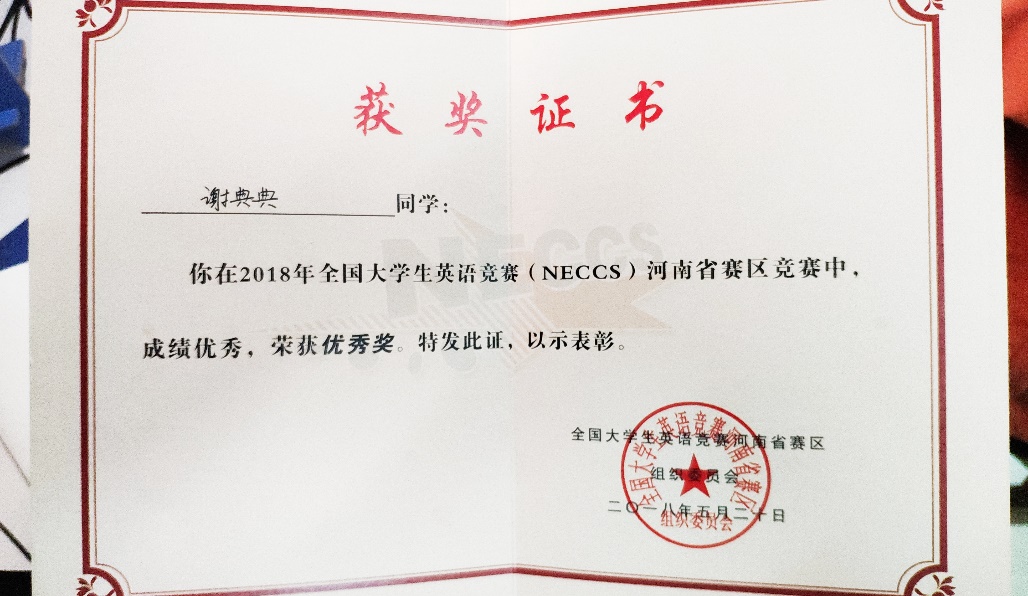 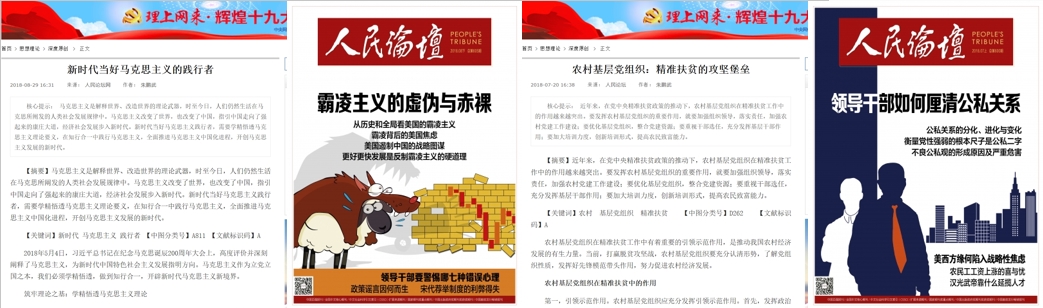 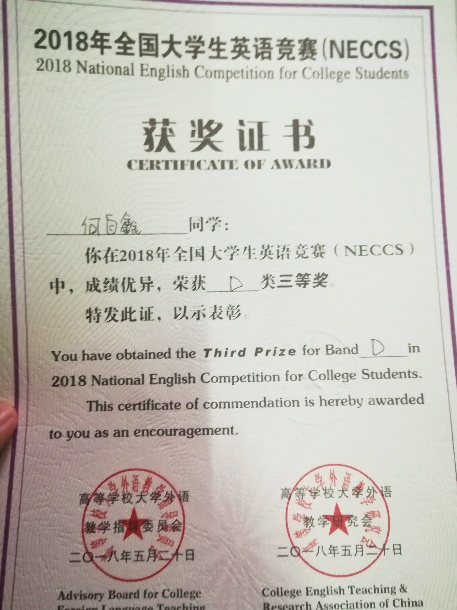 个别学生参加竞赛获得荣誉证书
在人民论坛发表研究成果
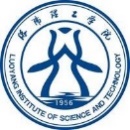 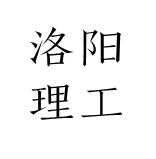 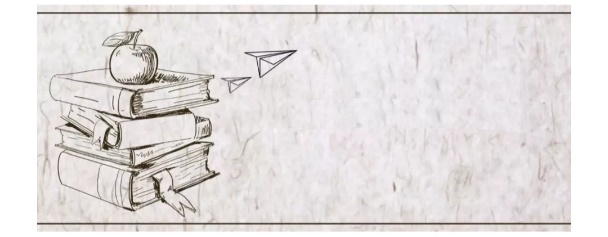 In the Last
结合高校辅导员的实际工作，我在大一新生每学期开学之初，都会让学生写一份大学生活学习规划书，每个学生都要明确自己的毕业出路，就业方向。
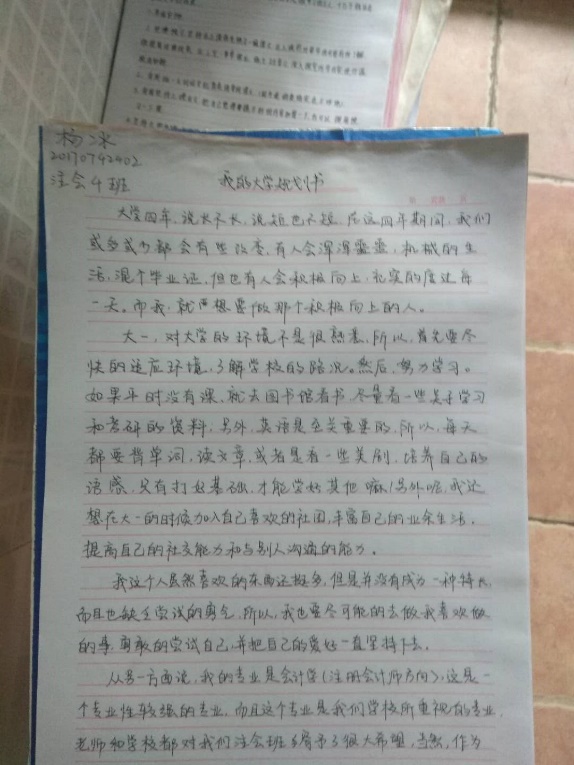 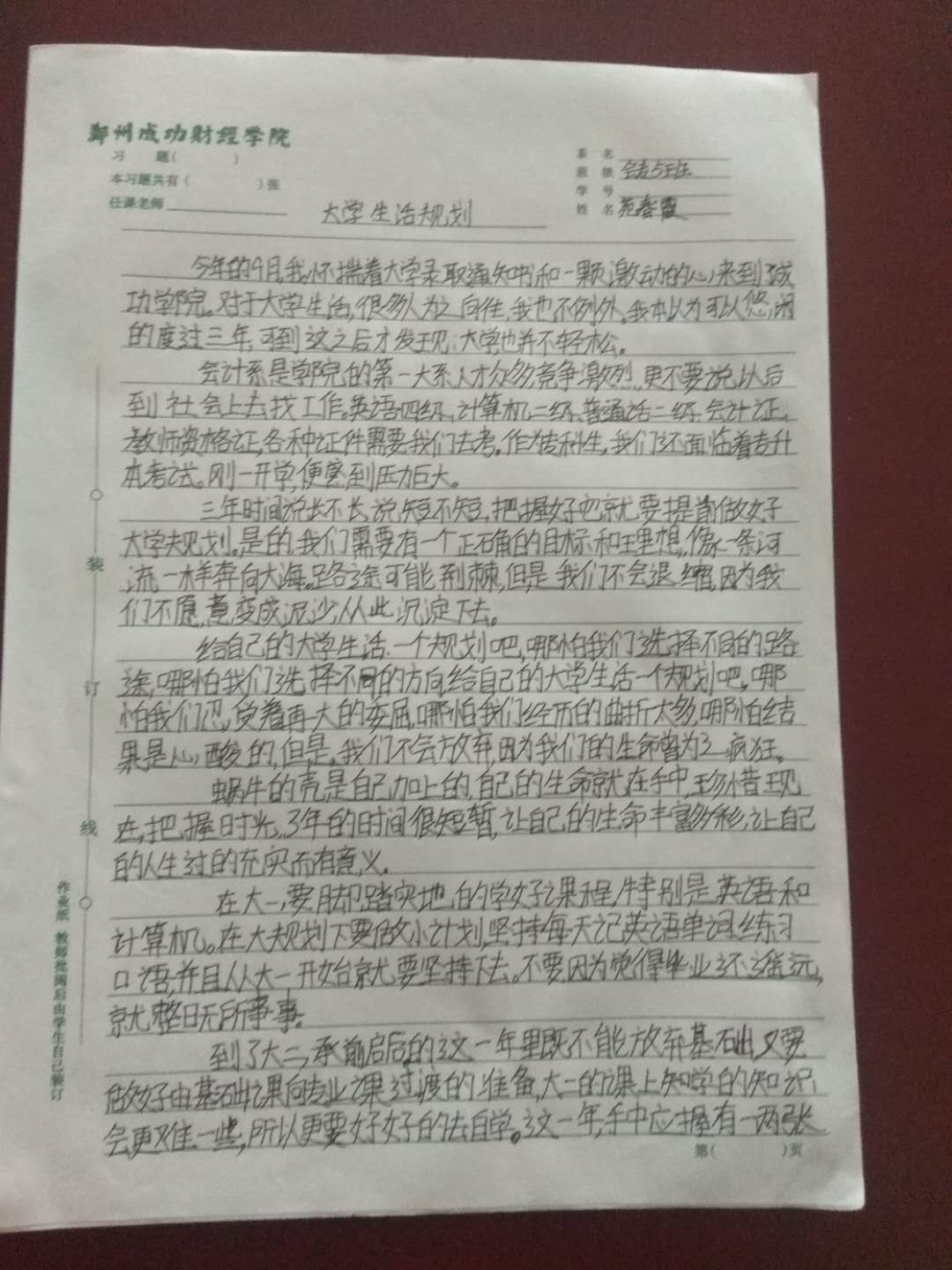 对学生分类指导，以学生的成长成才为中心开展研究导向型教学。
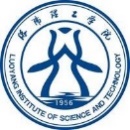 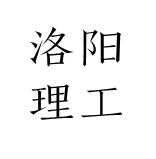 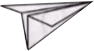 让教学点燃学生思想的火花
 让课堂成为学生真心的喜爱 
让课程成为学生终身的难忘
古希腊哲学家普罗塔戈说过：“头脑不是一个要被填满的容器， 而是一束需要被点燃的火把。”
Thank you!
谢谢观看
完